Проект: «Во саду ли, в огороде».   ( для детей средней группы,    длительность- долгосрочный)
Автор проекта: Стеценко Виктория Александровна
МБДОУ «Центр развития ребенка – детский сад №29
 г. Владивостока «.



Г. Владивосток  2010 год
Проблема: дети не распознают характерные особенности овощей.Цель проекта: Расширить представление детей об овощах; научить различать их по внешнему виду, устанавливать причинно-следственные связи на примере образования плода через исследовательскую деятельность.Задачи: учить распознавать характерные особенности овощей, расширять представления детей об овощных культурах значении их в жизни человека. Знакомство с малыми фольклорными формами (поговорками, пословицами, стихами, песнями, загадками об овощах) ; активизация и обогащение словаря .Проявление интереса к самостоятельному наблюдению,  к труду на огороде (посадка, обработка земли). Повышать заинтересованность родителей в продуктивной досуговой деятельности с детьми ( составление проектов об овощных культурах).
Подготовительный этап:
- весной организовать субботник – «Весенние помощники»  (приобщить родителей для разработки огорода).
- подготовить природный материал для опытов (стаканчики с землей для посадки семян: фасоль, помидоры), палочки,  лейки с водой, лопатки.
-подобрать детскую и педагогическую литературу, иллюстрации, грамзаписи, видео фильмы, дидактические игры.
- сделать папку- ширму »Здоровое питание детей в летний период».
-организовать совместную выставку детей с родителями «Дары осени».
 подобрать материал для изобразительной деятельности.
- просмотр видео фильма » Чипполино».
- подготовить инвентарь в природном уголке для работы в огороде.
- работа над мелкой моторикой рук ( пальчиковая гимнастика).
Реализация проекта
Занятия познавательного цикла:
- комплексное занятие «Заготовка овощей»,»Уход за земельным участком на огороде», «Что, где растет? Овощи.».
-интегрированное занятие «Овощи нашего огорода» .
- беседы об овощах как об огородной культуре. 
-опыты: « Для роста растений необходима влага и свет». Опыт с помидорами - «пасынкование». 
- рассматривание картин: Времена года ( на огороде; в поле осенью), рассматривание плакатов «Овощи», рассматривание иллюстраций в книгах.
   -трудовой десант «Высадка рассады». (воспитатель и дети, с привлечением родителей) .
   -наблюдение в огороде за ростом редиса, зарисовка этапов роста растений в альбоме наблюдений. 
		
                             Художественная литература :
 Потешки, скороговорки, загадки, сказки Э.Мошковская «Чужая морковка»
 Стихи Ю.Тувим  «Овощи», Н.Егоров   Редиска. Тыква. Морковка. Горох. Лук. Огурцы.
 И. Беляков «Морковь», Э. Островская «Картошка», В. Шапунова «Подсолнух», р.н.сказка «Пых», «Репка», «Мужик и медведь».
Деятельность детей:
Рисование: «Золотые подсолнухи», «Угости зайку морковкой», «Придумай натюрморт « - нетрадиционное.
Аппликация: «Заюшкин огород» сюжетное, «Овощи на тарелки».
Лепка: «Овощи для магазина», «Подарки для зайца», «Заготовка овощей», «Делаем винегрет», «Отгадай и вылепи», сюжетная по мотивам сказки «Пых».
Ручной труд:  поделки из природного материала, аппликация из нарезанных ниток.
Музыка: Разучивание песен, хороводов , слушание музыки.
Подвижные игры: «Огуречик, огуречик», «Дай кролику морковку», «Найди и промолчи», «Найди свой домик».
Дидактические игры: «Угадай, что съел», «Опиши, а мы отгадаем», «Найди, о чем расскажу», «Загадай, мы отгадаем», «Вини-Пух пришел к обеду», «Подайте то, что назову», «Что нужно для огорода», «Вершки-корешки», «Что с начало, что потом», «Собери урожай», «Посади огород»
Игра инсценировка  по стихотворению Ю.Тувима «Овощи».
Совместная деятельность с детьми и родителями:
Циклические наблюдения за огородом
Составление творческих рассказов «Сказка об огороде»
Изготовление поделок из овощей для выставки «Овощной марафон».
Беседа за круглым  столом «Целебное лукошко».
Совместное изготовление альбома (Рисунок-загадка) - «Наш огород».
Субботник.
 Круглый стол - выступление медицинского работника перед детьми и родителями с сообщением «Страна Витаминия». 
Создание фильма « Во саду ли , в огороде.» с участием детей.


                                      Итог:
Оформление альбома « Наш огород» с детскими рисунками и загадками.
Развлечение для детей «Праздник урожая»
Выставка поделок из овощей : «Овощной марафон».
Создание фильма « Во саду ли , в огороде.» с участием детей.
«Овощной марафон»
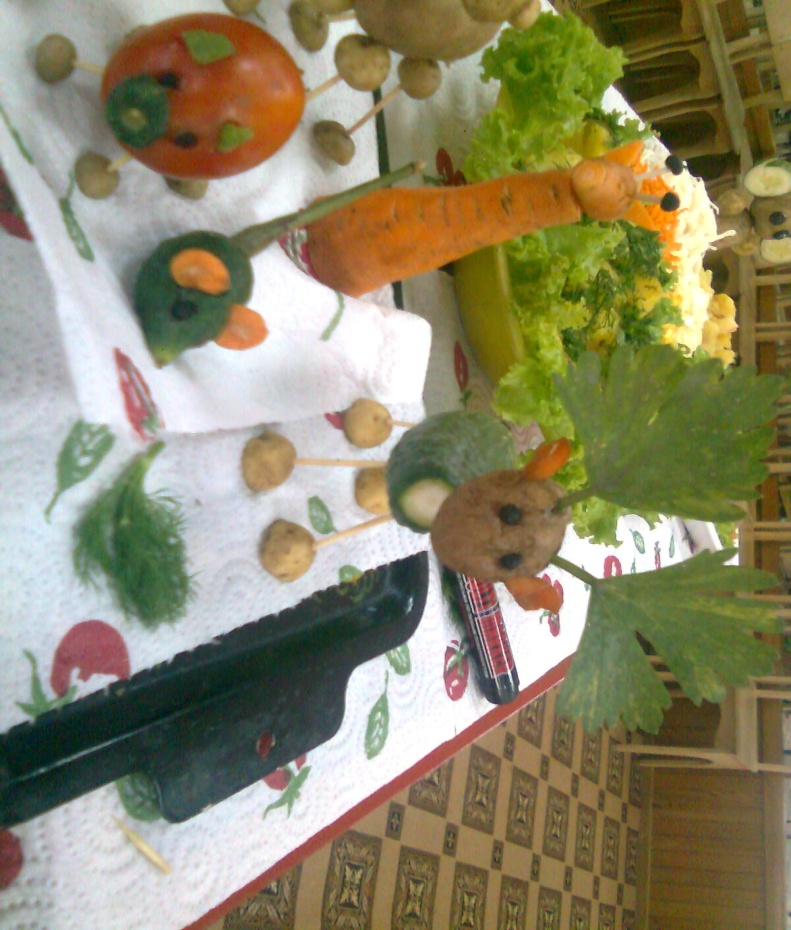 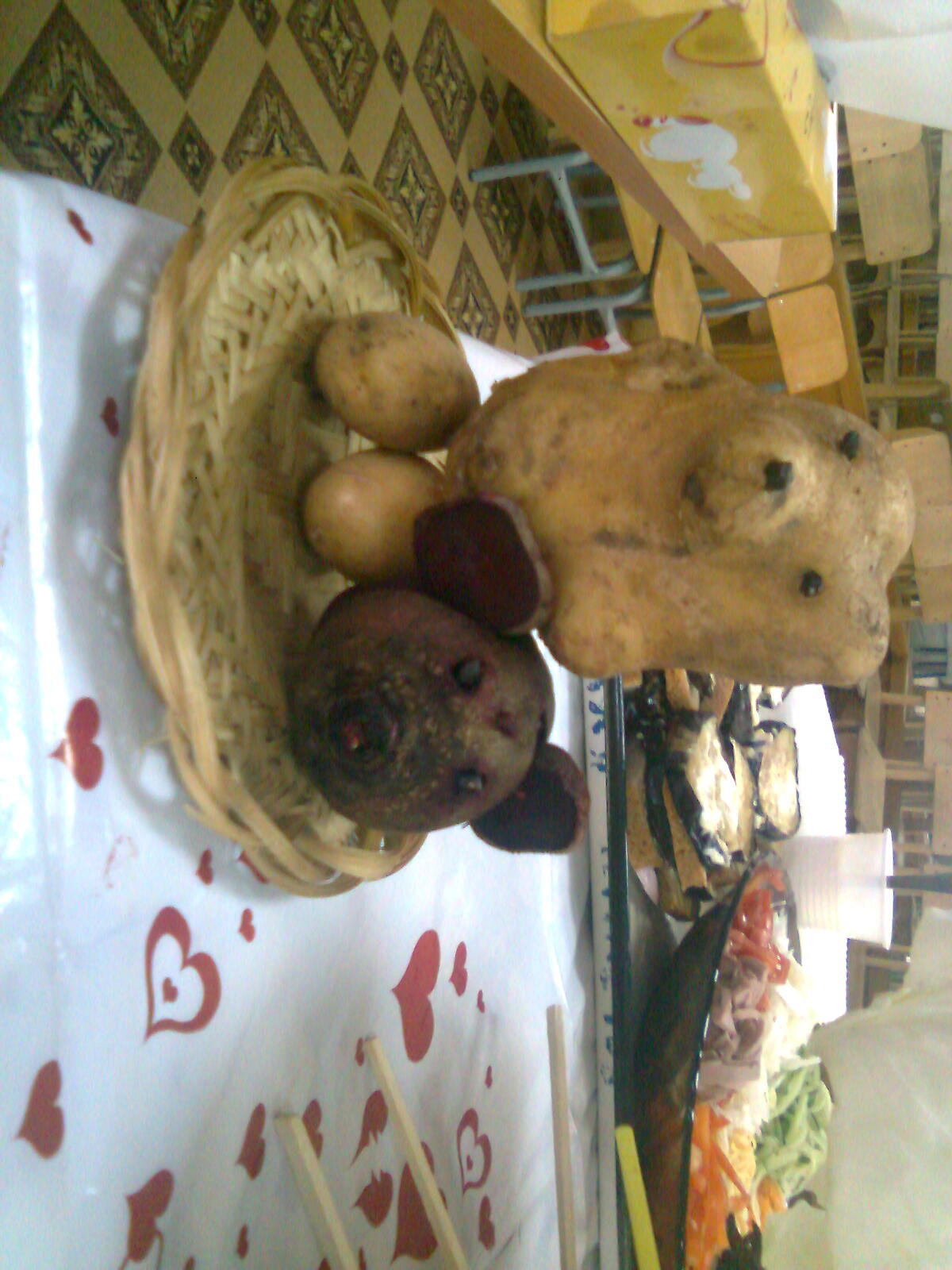 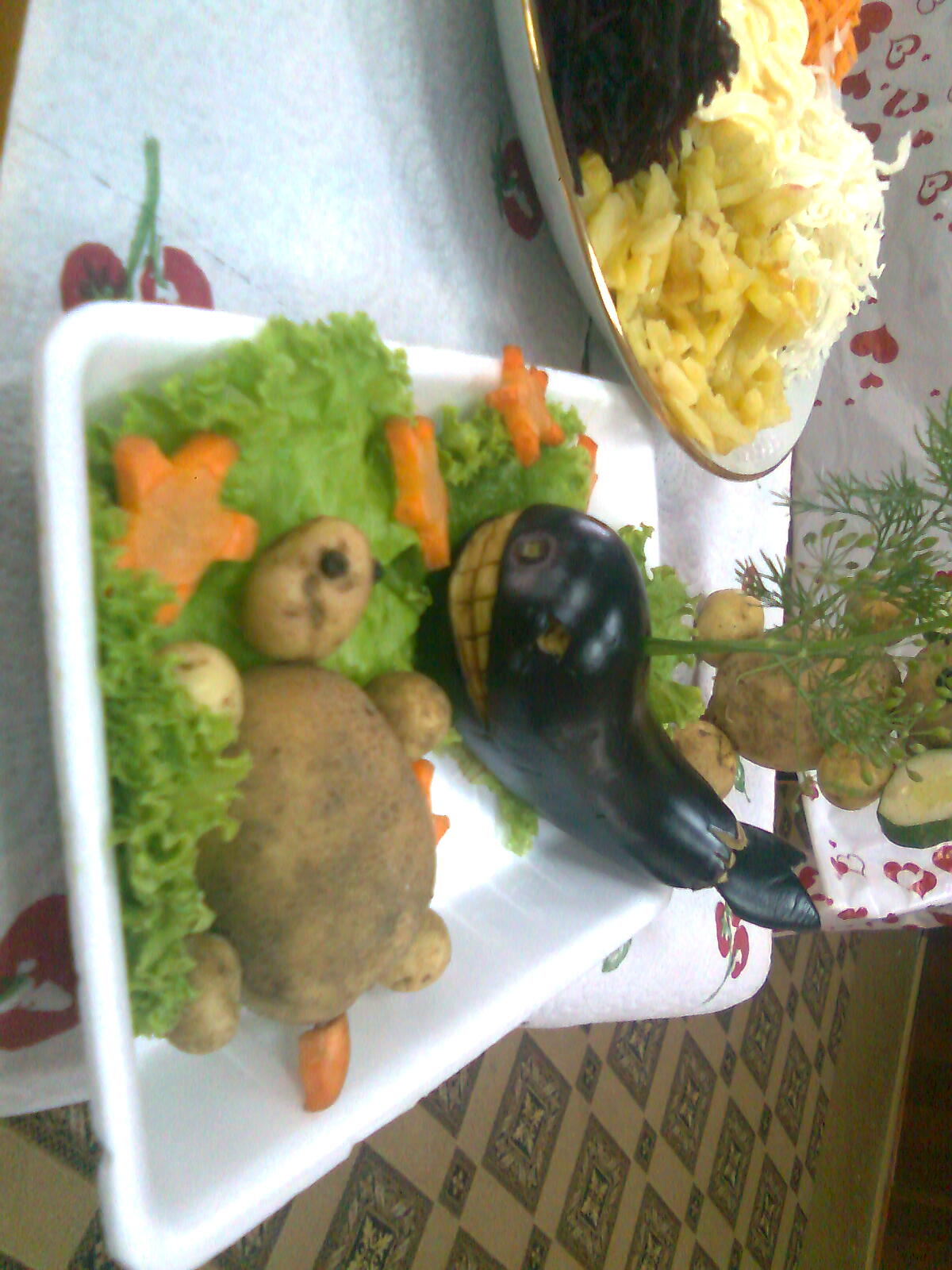